Bayesian Models in Machine Learning

 Approximate inference in Bayesian models
Lukáš Burget
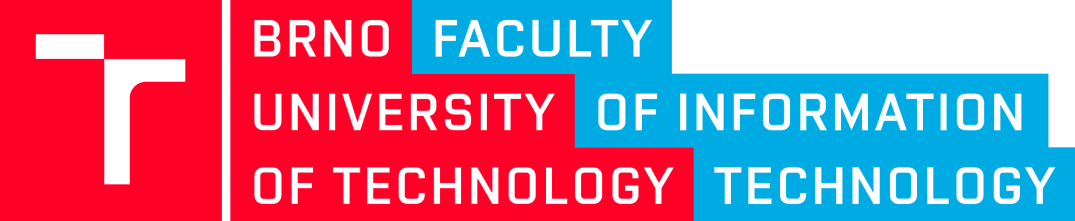 BAYa lectures, November 2024
Bayesian Gaussian Mixture Model
zn
xn
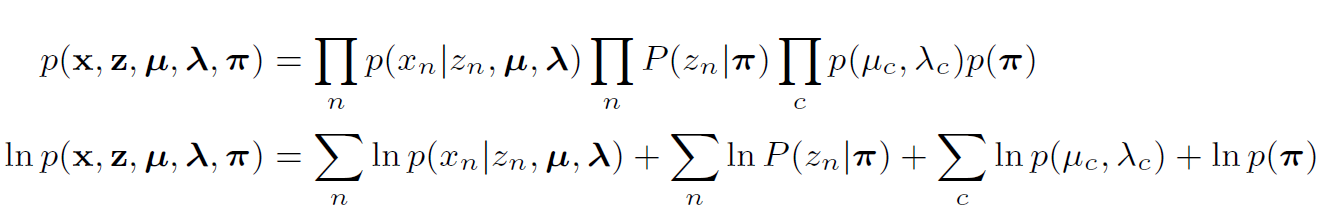 Approximate inference (for Bayesian GMM)
Variational Bayes
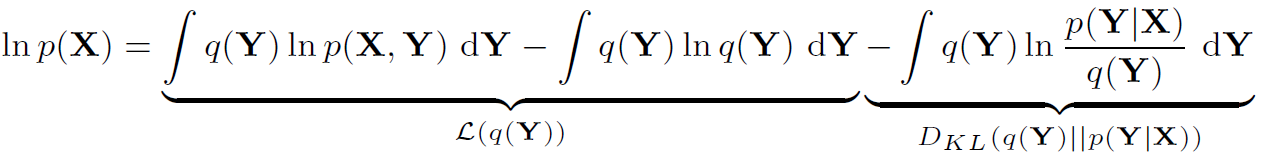 Minimizing Kullback-Leibler divergence
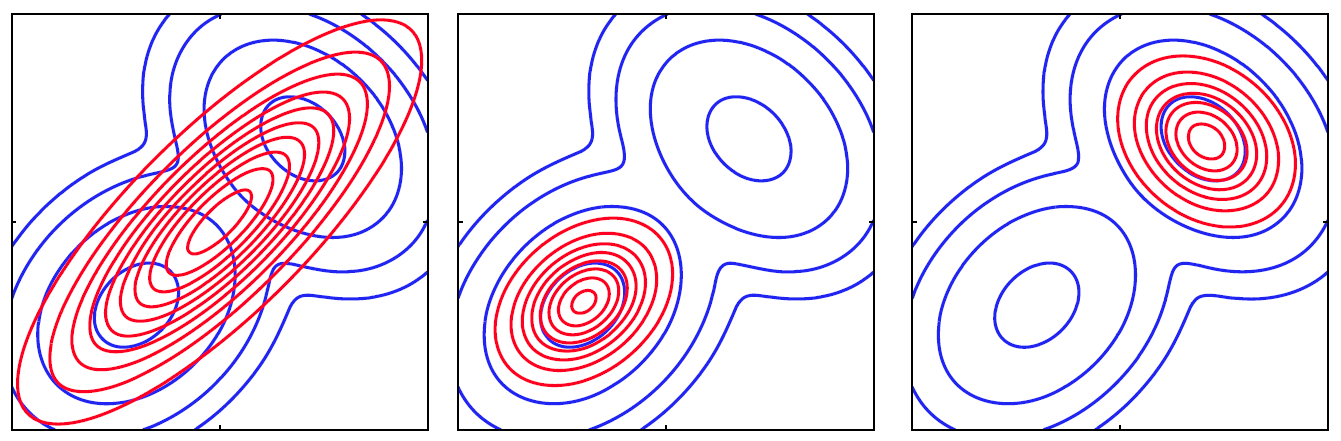 VB – Mean field approximation
Mean field - update
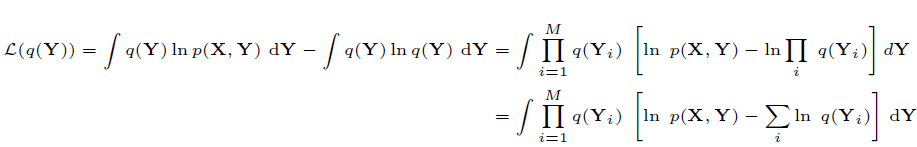 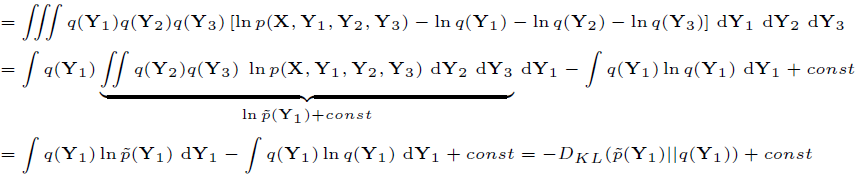 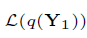 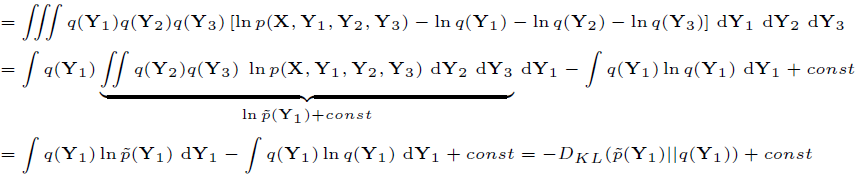 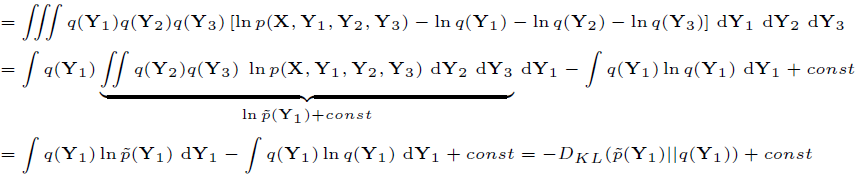 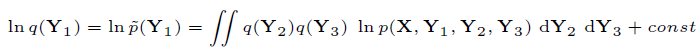 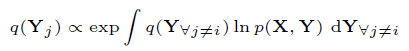 Variational Bayes for GMM
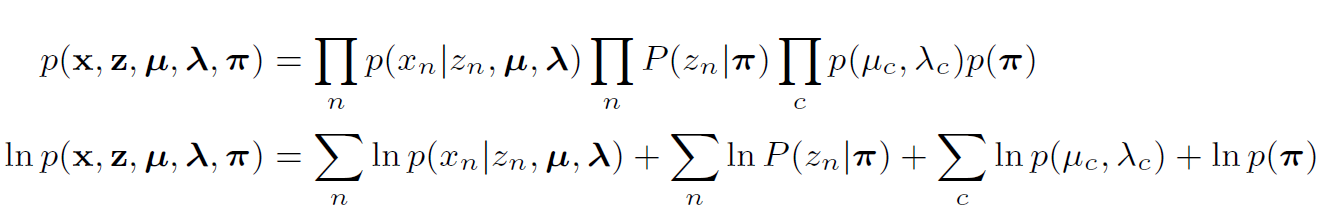 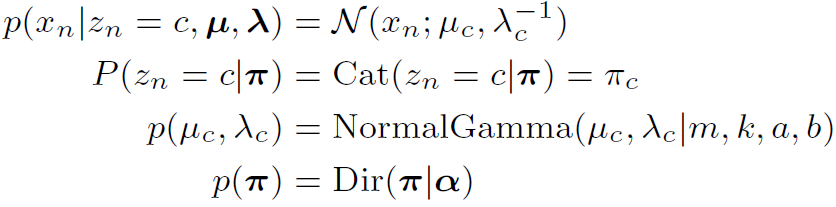 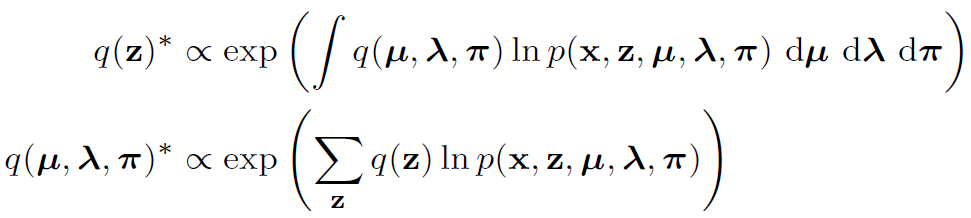 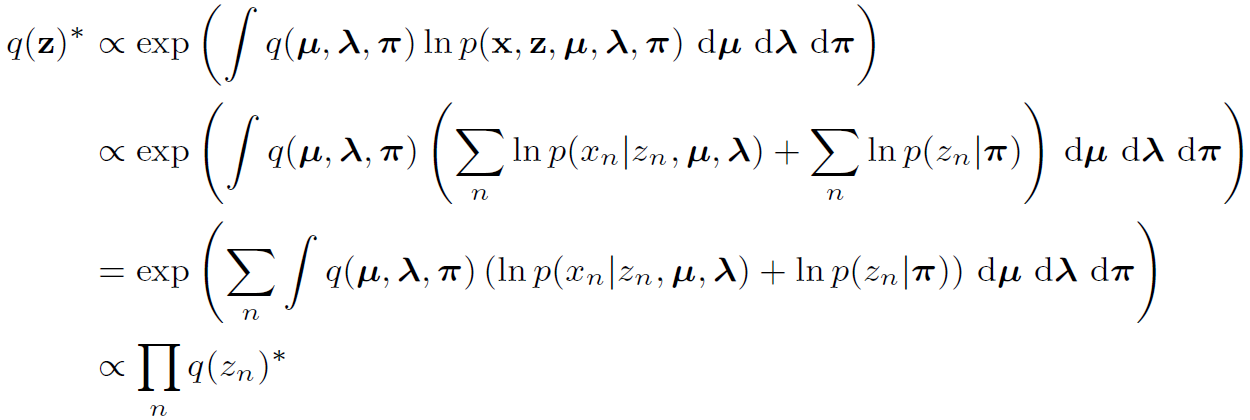 Similar to responsibilities from EM
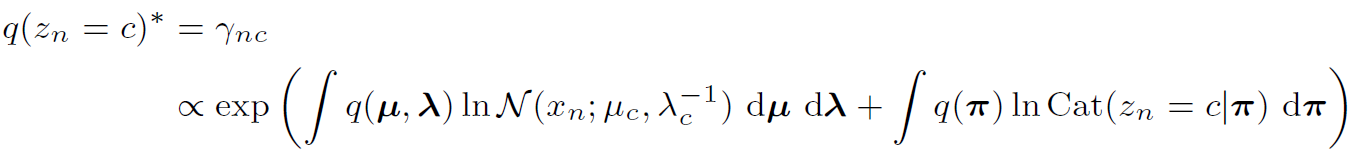 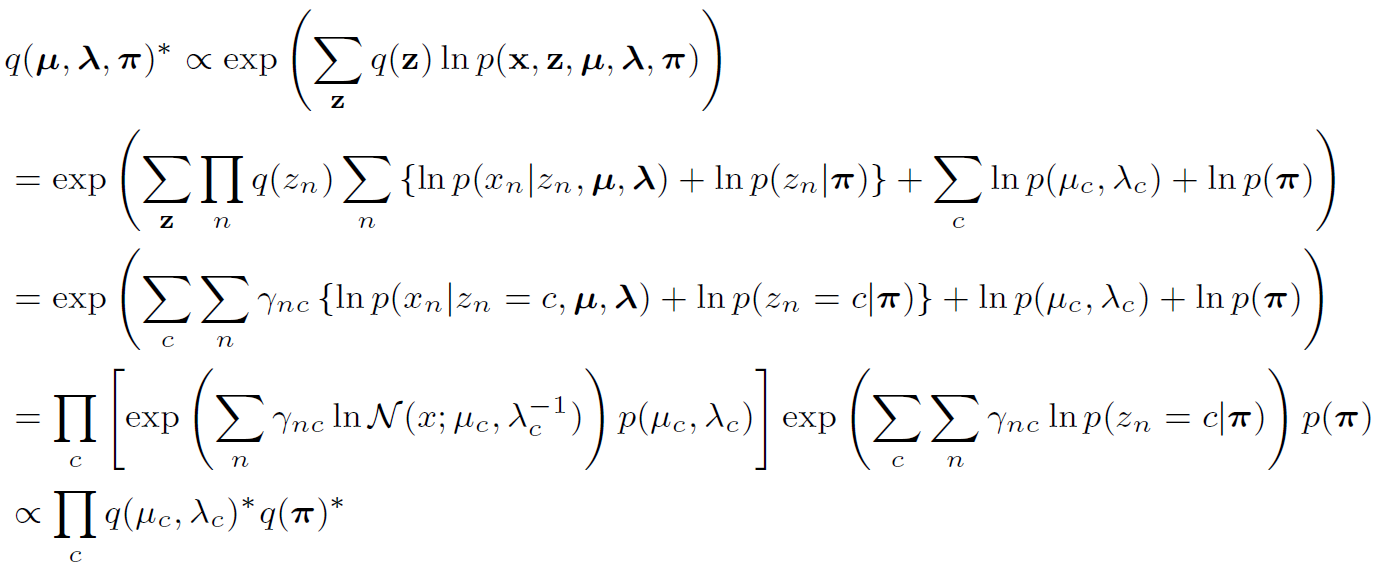 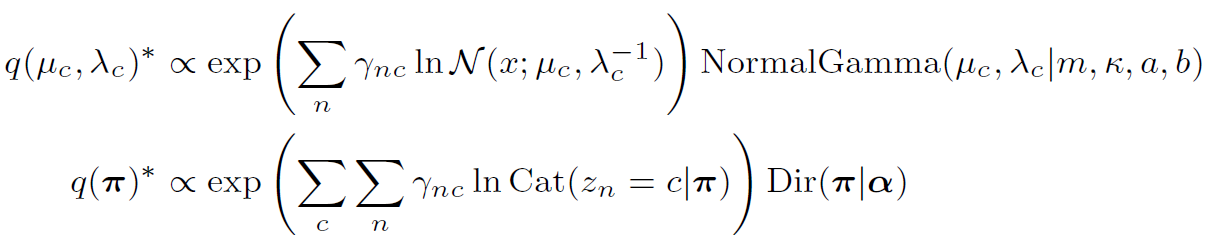 Flashback - Factorization over components
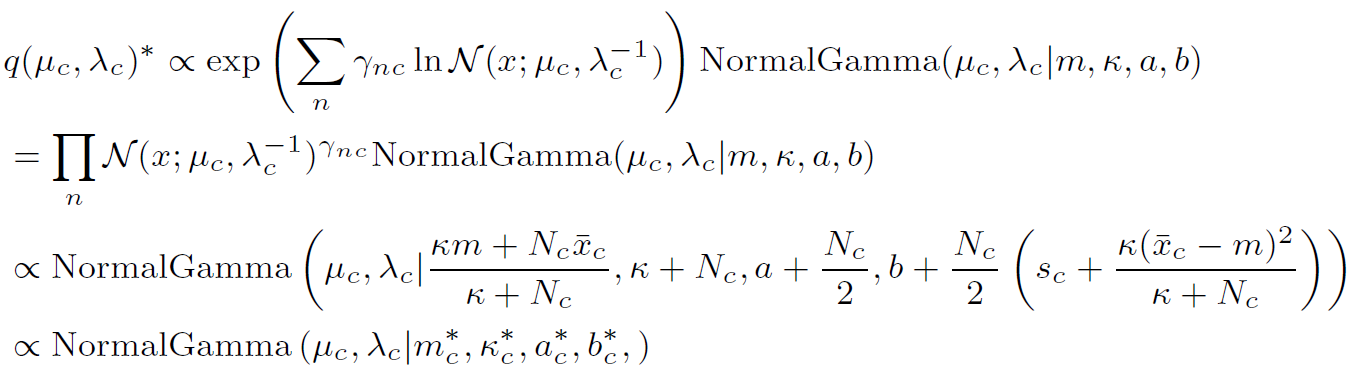 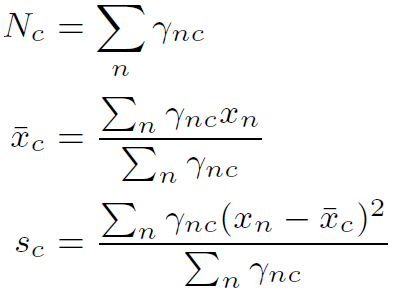 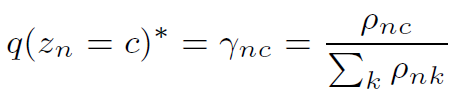 Summary of VB-GMM updates
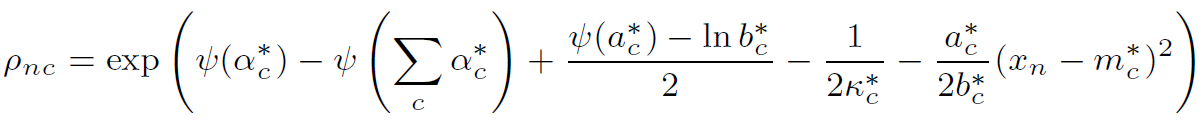 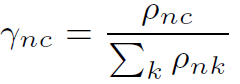 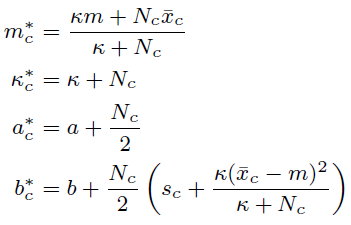 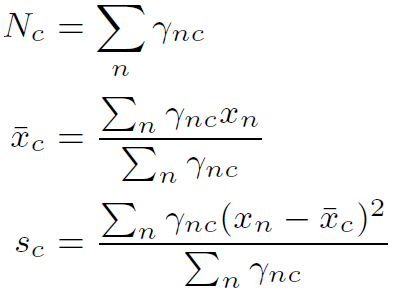 VB parameter posteriors
Fallback to prior
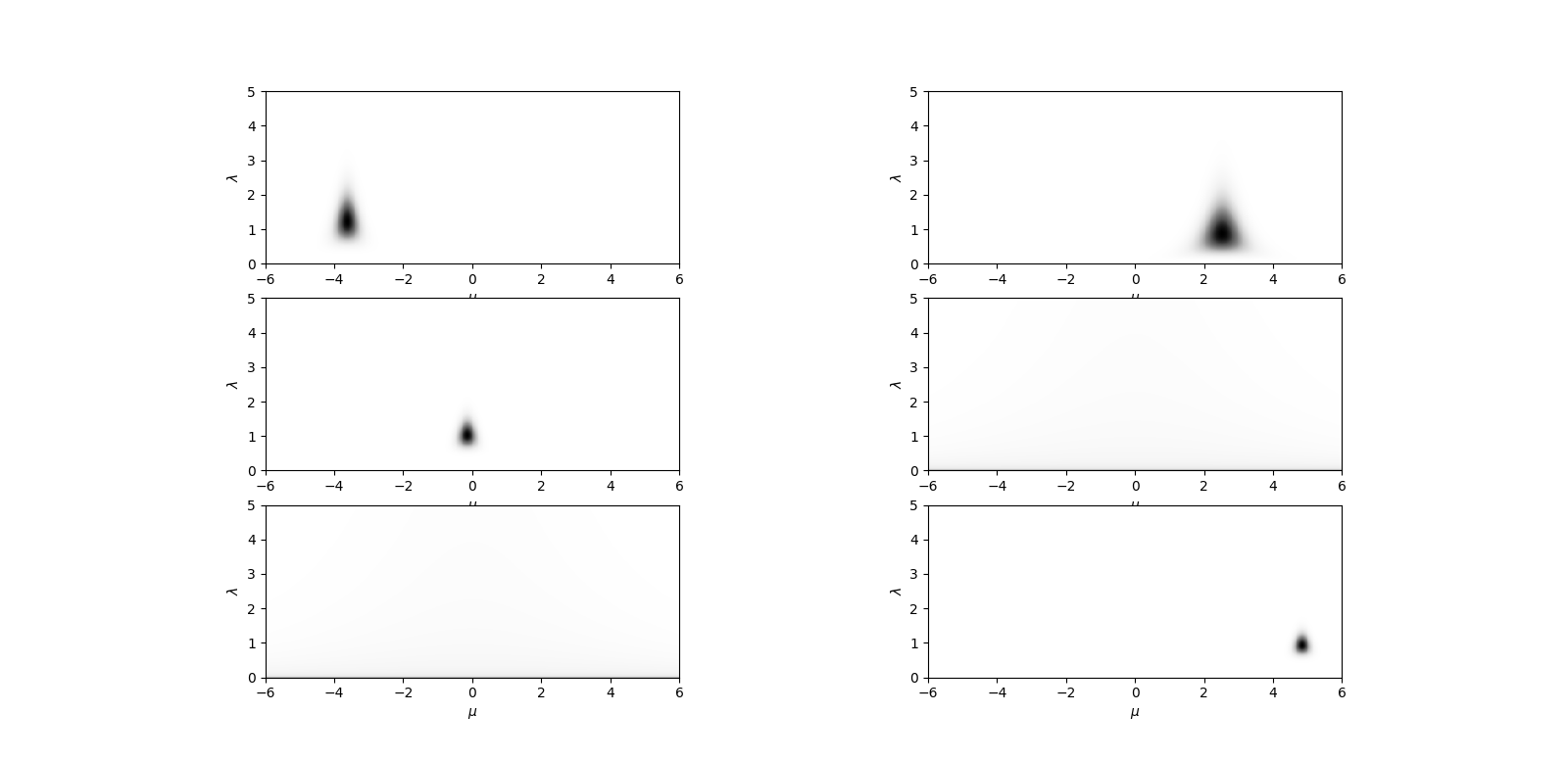 Fallback to prior
Fallback to prior
Evaluating VB-GMM
VB predictive vs. ML solution
Approximate inference (for Bayesian GMM)
Gibbs Sampling
Gibbs sampling for 2D Gaussian
Of course, it is possible to efficiently and exactly sample directly from a 2D Gaussian distribution. We use this toy example only to demonstrate how Gibbs sampling works.
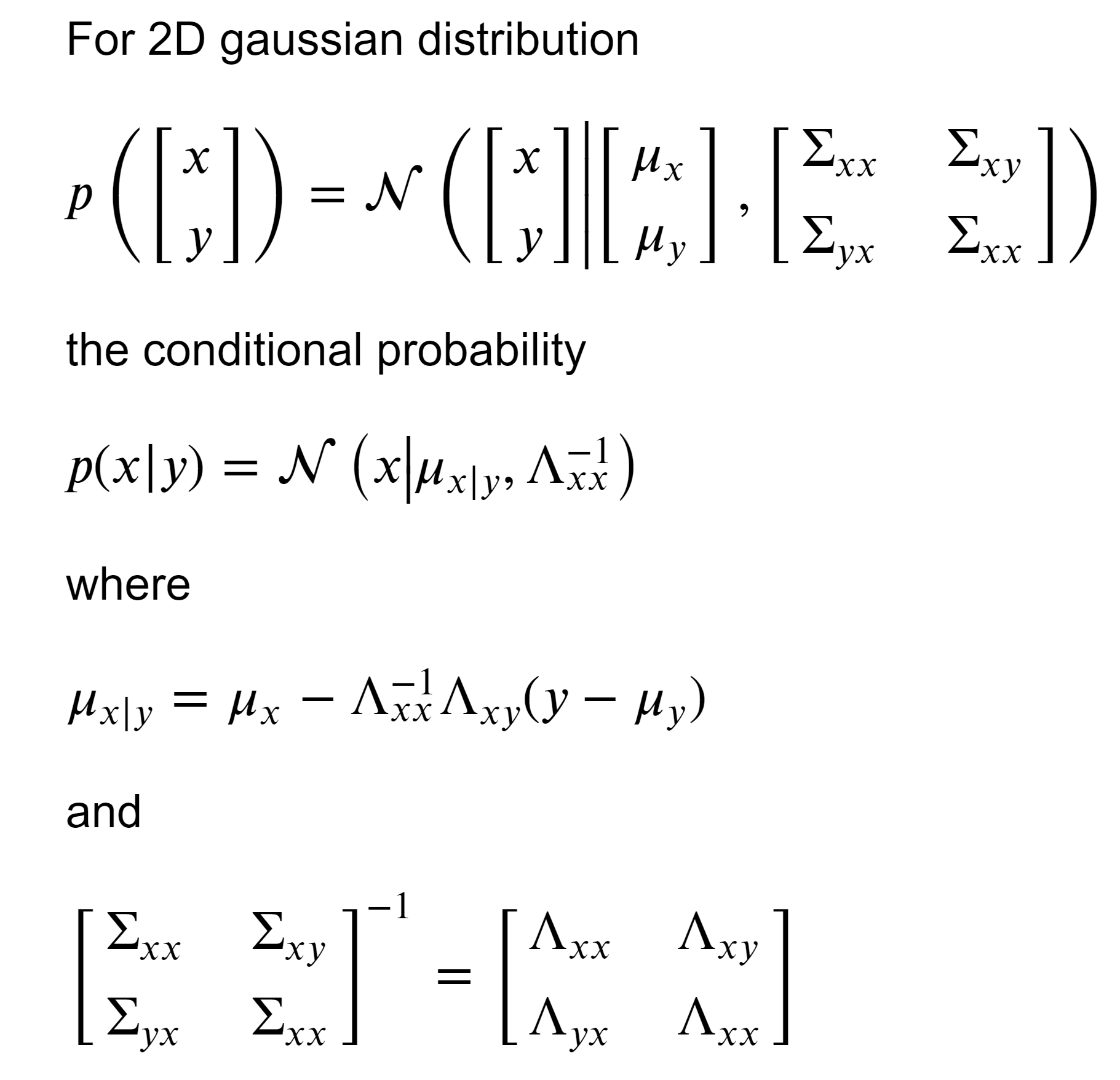 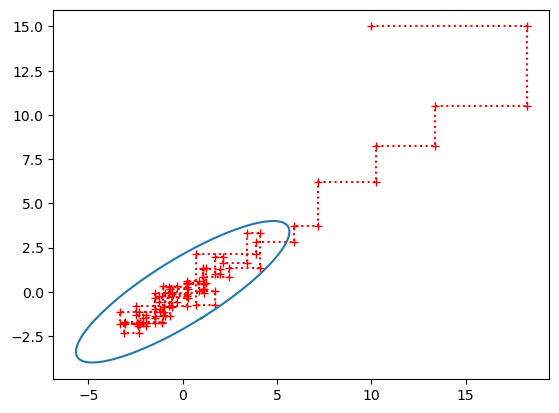 Burn-in phase
Gibbs Sampling for Bayesian GMM
First 5-iterations of GS
First 30-iterations of GS
Collapsed GS for Bayesian GMM
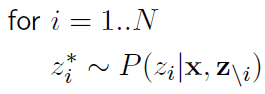 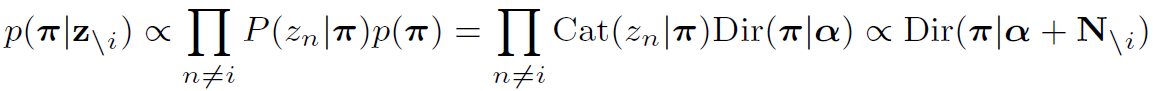 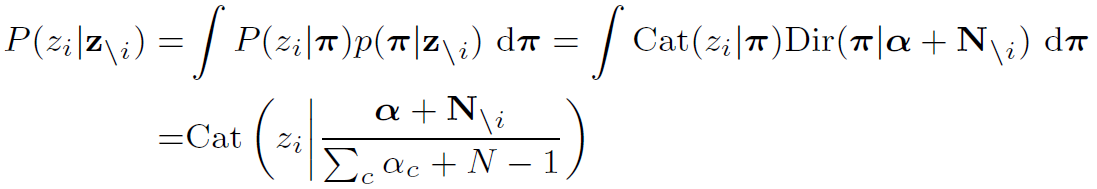 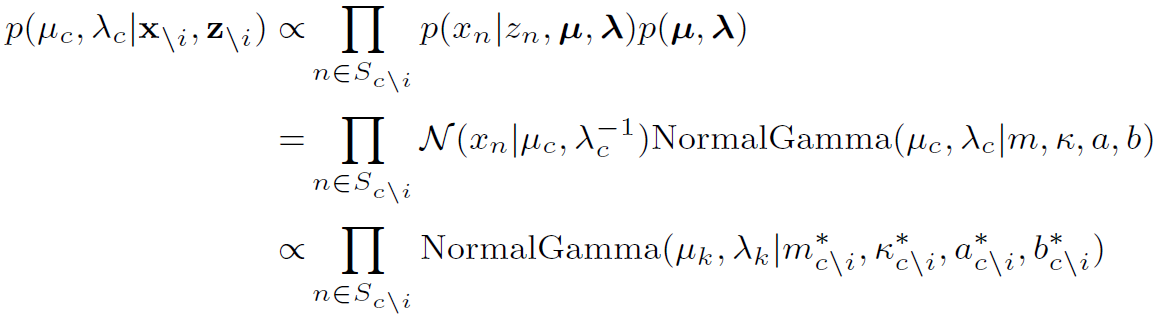 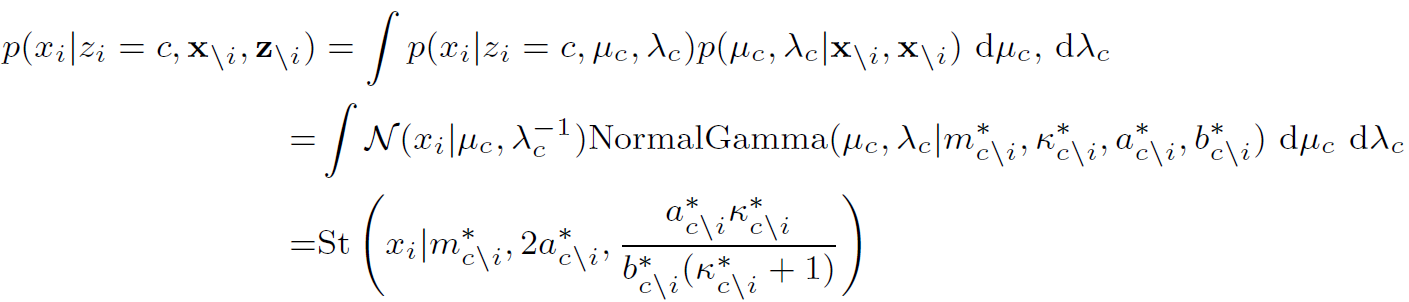 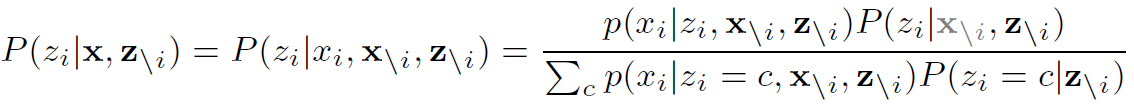 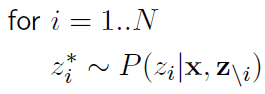 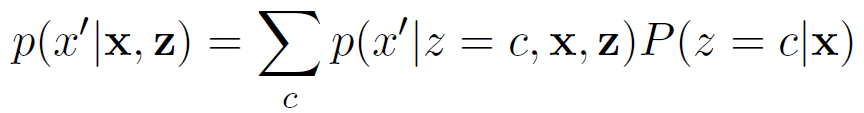 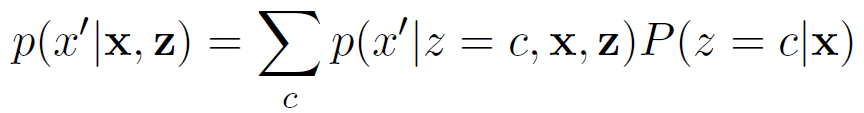 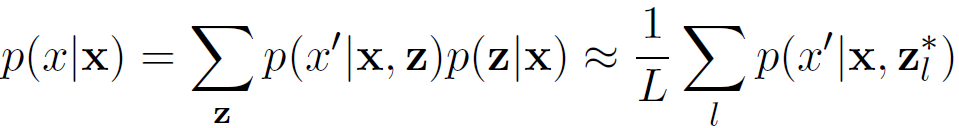 Infinite Bayesian GMM
zn
xn
Stick breaking process - GEM
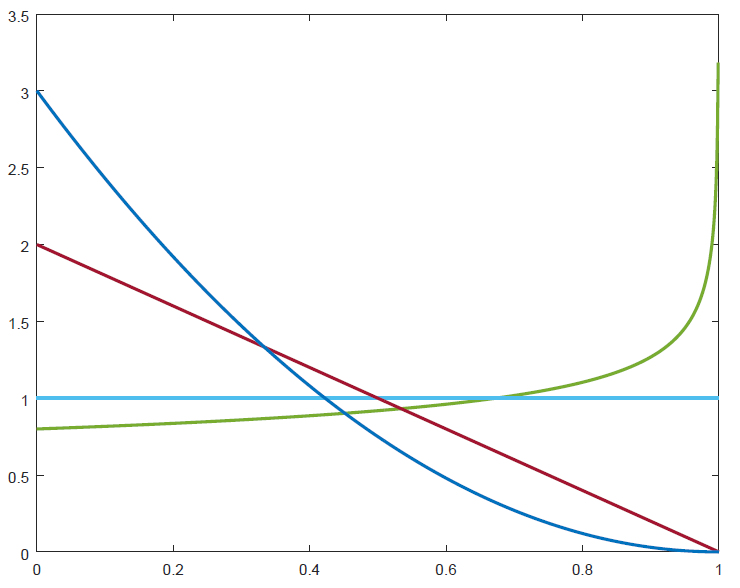 Samples from GEM
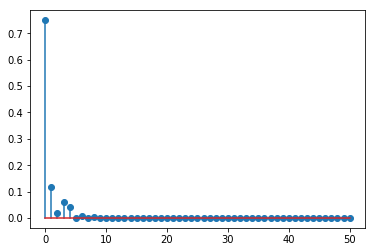 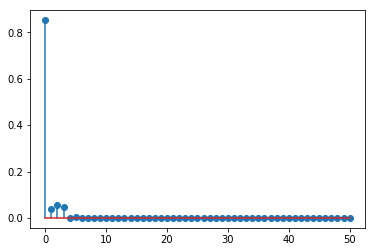 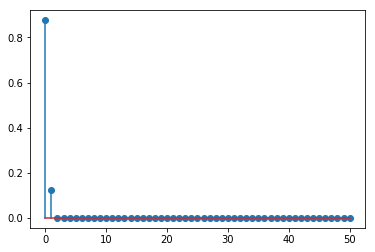 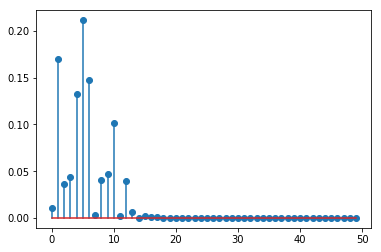 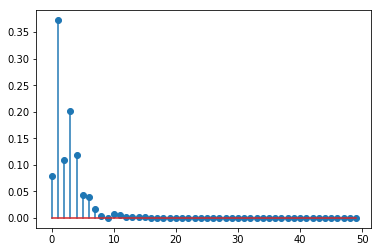 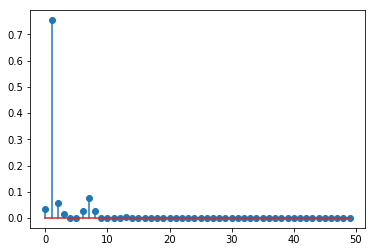 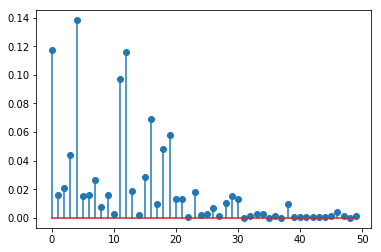 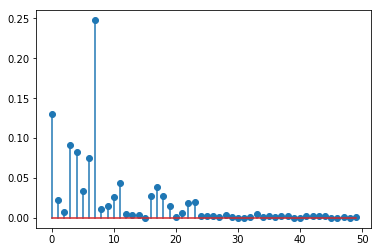 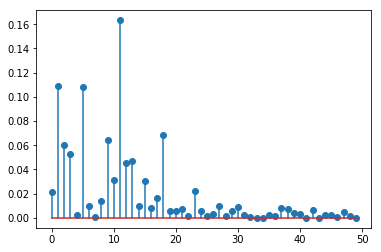 Infinite Bayesian GMM
zn
xn
CGS for infinite Bayesian GMM
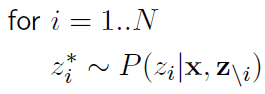 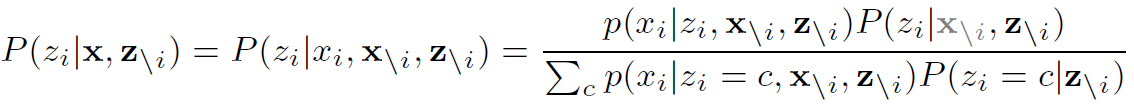 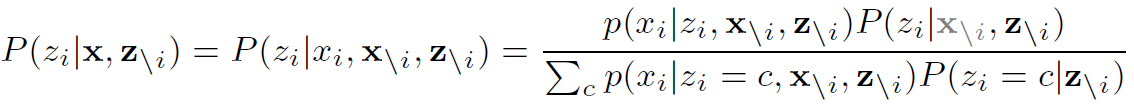 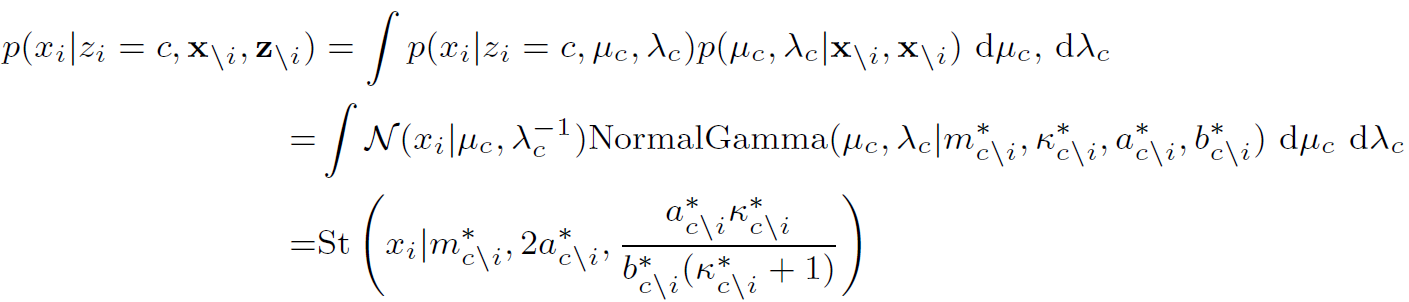 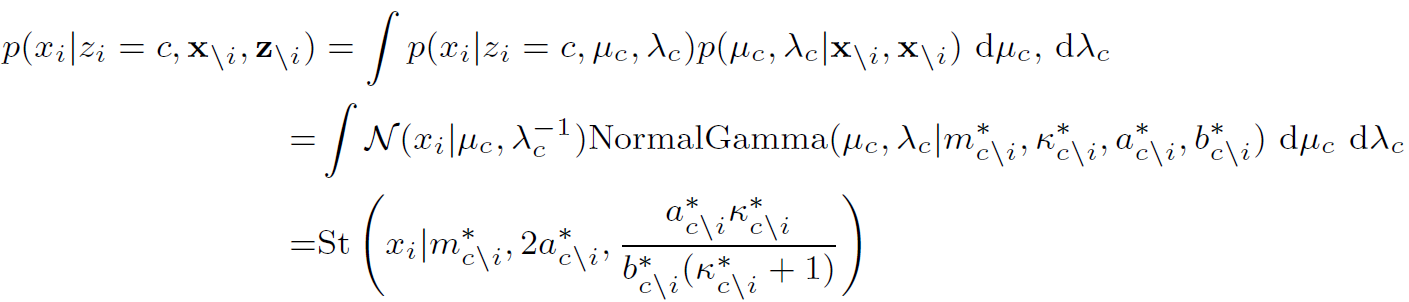 Chinese Restaurant Process
Posterior predictive: Dirichlet vs GEM prior
Chinese Restaurant Process
Dirichlet Process
Dirichlet process
Dirichlet process
A|B|C
A|B|C
A|B|C
0.11
0.11
0.03
0.12
0.09
0. 11
0.78
0.85
0.80
Let’s decide on arbitrary partitioning of the support (regions A, B, C, ...).
Now, for each sample from the DP, let’s integrate the probability mass in each partition. The resulting vectors of probabilities are samples from Dirichlet distribution.

When Categorical distribution is used as the base distribution DP degrades to Dirichlet distribution
Pitman-Yor process
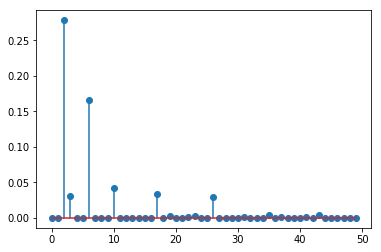 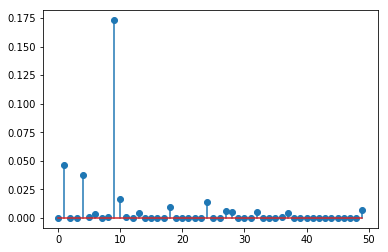 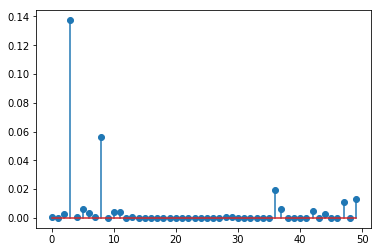 average over many samples
linear scale
log-log scale
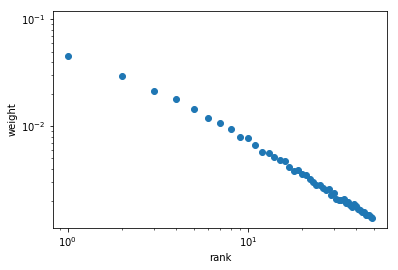 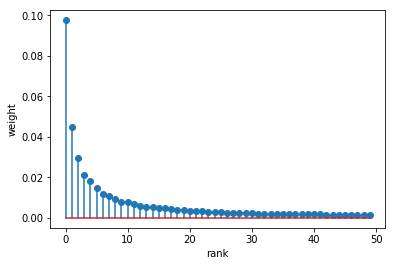 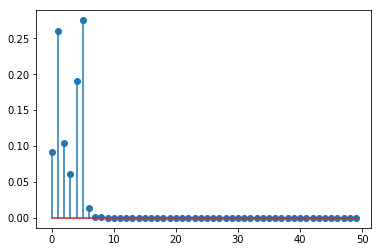 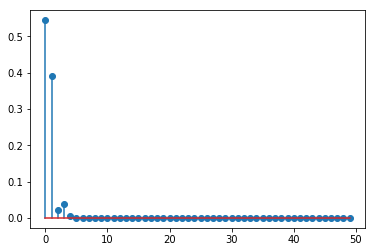 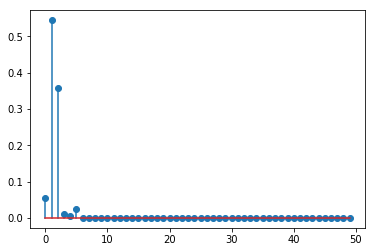 average over many samples
linear scale
log-log scale
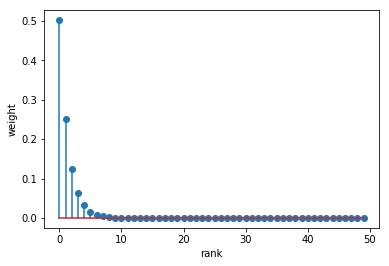 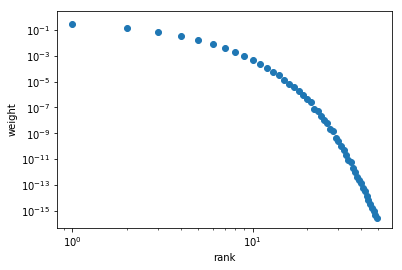 Pitman-Yor Process
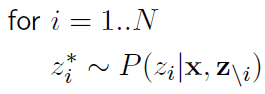 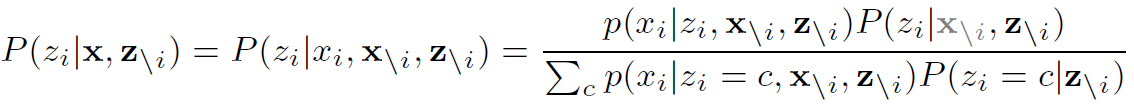 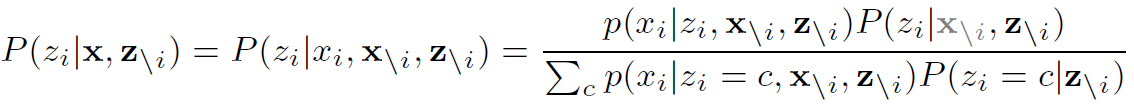 Language Modeling
Bayesian Language Modeling